Parallel Algorithms forGeometric Graph Problems
Alex Andoni
(Microsoft Research)

Joint with: 	Aleksandar Nikolov (Rutgers), 
		Krzysztof Onak (IBM), 
		Grigory Yaroslavtsev (ICERM/Brown)
DATA
DATA
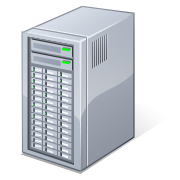 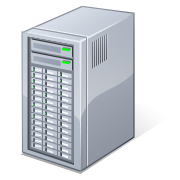 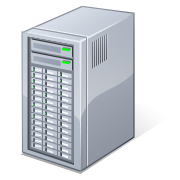 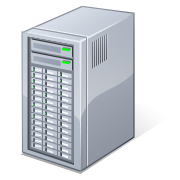 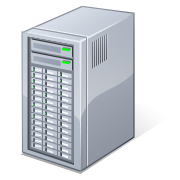 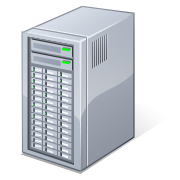 Parallel Computing
Systems:
MapReduce [Dean-Ghewamat 2004]
Hadoop [White 2012]
Dryad [Isard etal 2007]

A theory of (modern) parallel computing ?
Model
Algorithmic techniques
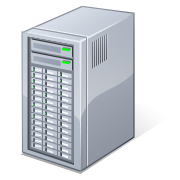 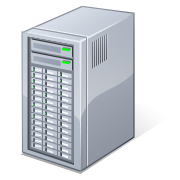 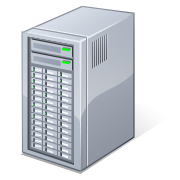 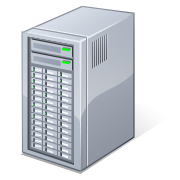 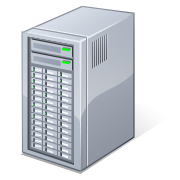 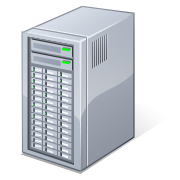 Computational Model
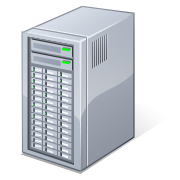 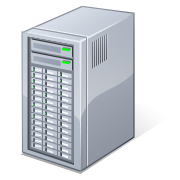 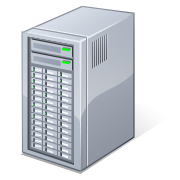 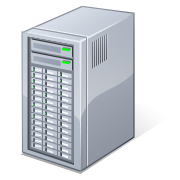 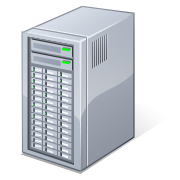 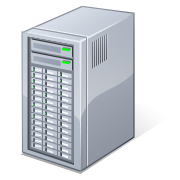 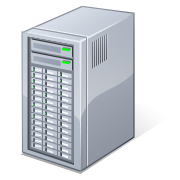 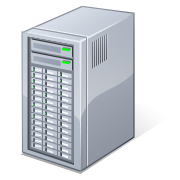 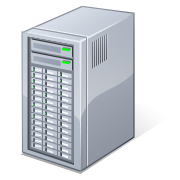 [Goodrich-Sitchinava-Zhang’11, Beame-Koutris-Suciu’13]
[Speaker Notes: Machines churning data]
Model Constraints
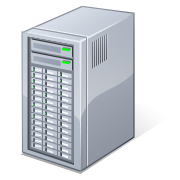 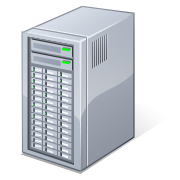 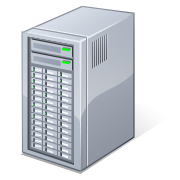 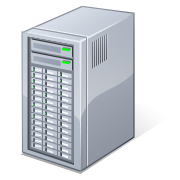 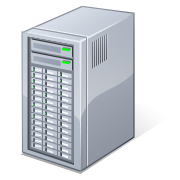 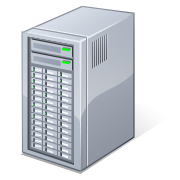 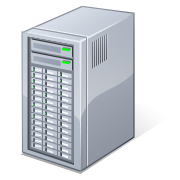 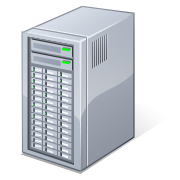 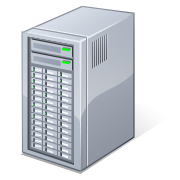 What about PRAMs ?
Between Log and const…
VS
Our problems: Geometric Graphs
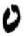 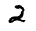 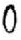 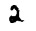 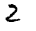 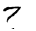 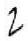 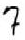 [Speaker Notes: pictures of problems!]
Our problems: Geometric Graphs
[Speaker Notes: pictures of problems!]
Results: MST & EMD algorithms
Framework: Solve-And-Sketch
Partition the space hierarchically in a “nice way”
In each part
Compute a pseudo-solution for the local view
Sketch the pseudo-solution using small space
Send the sketch to be used in the next level/round
MST algorithm: attempt 1
Partition the space hierarchically in a “nice way”
In each part
Compute a pseudo-solution for the local view
Sketch the pseudo-solution using small space
Send the sketch to be used in the next level/round
quad trees!
local MST
send any point as a representative
Difficulties
Quad tree can cut MST edges
forcing irrevocable decisions
Choose a wrong representative
New Partition: Grid Distance
MST Algorithm
VS streaming
Fact: linear streaming => parallel
But: computes cost 
e.g., for MST [Indyk’04, Frahling-Indyk-Sohler’05]
Here: actual tree
Earth-Mover Distance
Solve-And-Sketch Framework for EMD
Partition the space hierarchically in a “nice way”
In each part
Compute a pseudo-solution for the local view
Sketch the pseudo-solution using small space
Send the sketch to be used in the next level/round
cannot precompute
any “partial solution”
fat quad-tree (as before)
& use grid distance
after committing to a wrong alternation,
cannot get <2 approximation!
Solve-And-Sketch Framework* for EMD
Partition the space hierarchically in a “nice way”
In each part
Compute a pseudo-solution for the local view
Sketch the pseudo-solution using small space
Send the sketch to be used in the next level/round
all solutions
Sketching ALL local solutions
A perspective on EMD
Finale